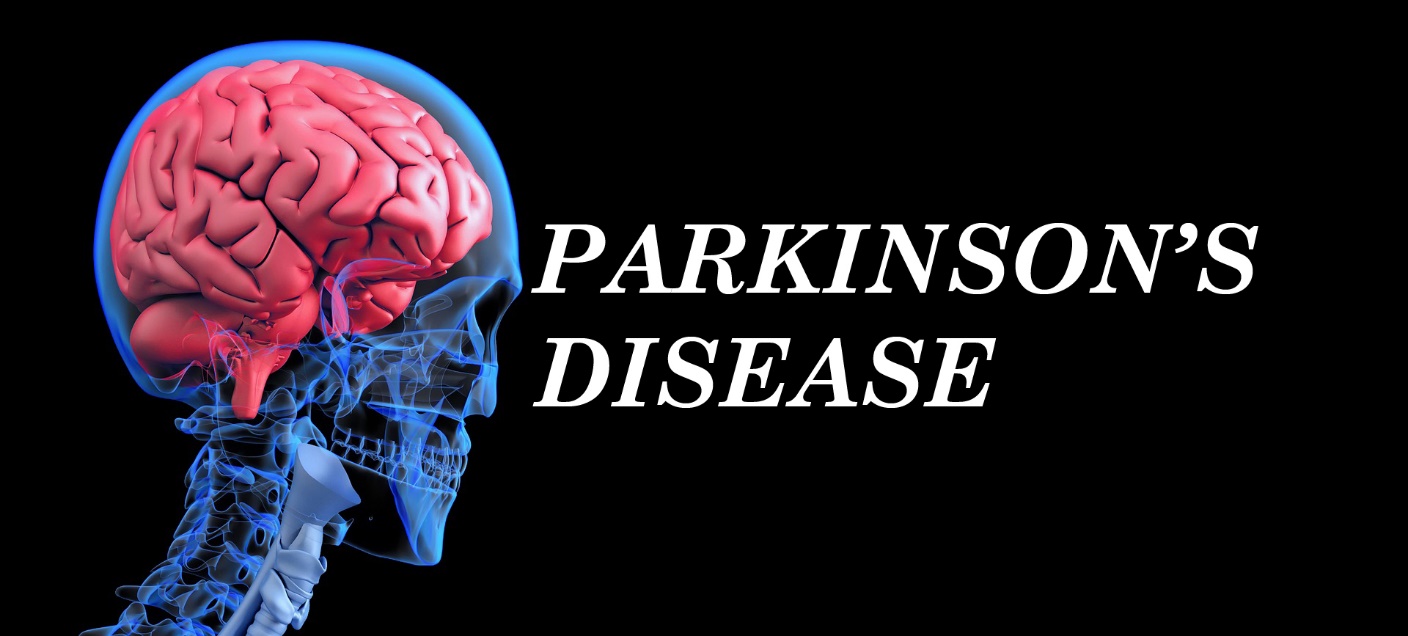 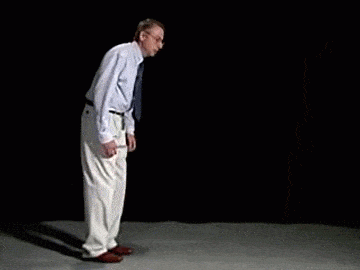 Arun R Nair, MD(Hom)
Dept. of PM, SKHMC
Parkinsonism is a clinical syndrome that consists of four cardinal signs: tremor, rigidity, akinesia, and postural disturbances (TRAP).
Parkinson disease is a common cause of the TRAP syndrome.
EPIDEMIOLOGY
Parkinson's disease (PD) is the second most common neurodegenerative disease after AD, and the most frequent subcortical degenerative disease. 
It affects 1-2% of persons older than 60 years. 
It begins usually in the sixth decade.
Men are affected slightly more often than women (3 : 2).
CLINICAL ANATOMY
PD is considered predominantly a disorder of the basal ganglia.
The basal ganglia are a group of nuclei situated deep and centrally at the base of the forebrain. Have robust connections with the cerebral cortex and thalamus in addition to other areas of the brain.  Their vast system of communication allows them involvement with a variety of functions, including automatic and voluntary motor control, procedural learning relating to routine behaviours and emotional functions. The association with other cortical areas ensures smoothly orchestrated movement control and motor behaviour. 
The striatum, composed of the caudate and putamen, is the largest nuclear complex of the basal ganglia. The striatum receives excitatory input from several areas of the cerebral cortex, as well as inhibitory and excitatory input from the dopaminergic cells of the substantia nigra pars compacta (SNc). 
These cortical and nigral inputs are received by the spiny projection neurons, which are of 2 types:
CLINICAL ANATOMY (con’t)
Those that project directly to the internal segment of the globus pallidus (GPi), the major output site of the basal ganglia. The consequence of this pathway is to increase the excitatory drive from thalamus to cortex i.e. as the motor cortex increases firing rates, this results in increased activity in the corticospinal tract and eventually the muscles, so ‘turns up’ the action of the motor system.
Those that project to the external segment of the globus pallidus (GPe), establishing an indirect pathway to the GPi via the subthalamic nucleus (STN). The consequence of the indirect pathway is to decrease the excitatory drive from thalamus to cortex. The increase in inhibition of the thalamic neurons in effect ‘turns down’ motor activity from the cortex.

The actions of both pathways regulate the neuronal output from the GPi, thus providing tonic inhibitory input to the thalamic nuclei that project to the primary and supplementary motor areas.
THE ROLE OF DOPAMINE
Dopamine, neurotransmitters, transmits chemical messages from one nerve cell to another across the synapse.
Dopamine is secreted into the synapse from membrane storage vesicles in the presynaptic membrane. It crosses the synapse and binds to the postsynaptic membrane, where it activates dopamine receptors. Unused dopamine remaining in the synapse is absorbed back into the presynaptic cell; once back in the presynaptic cell, the excess dopamine is repackaged into storage vesicles and released once more into the synapse.
Within the synapse, as dopamine travels from one cell to another, it can be broken down and rendered inactive by two enzymes, MAO (monoamine oxidase) and COMT (catechol-O-methyl transferase). One therapeutic strategy introduces a MAO inhibitor into the synapse, which interrupts the action of the MAO enzyme and prevents the breakdown of dopamine. This allows more dopamine to remain in the synapse and increases the likelihood that it will bind to the postsynaptic membrane.
PATHOPHYSIOLOGY
Environmental pollutants, pathogens (viral or bacterial), and genetics are some possible causes of the initiation of this disease process.
The cause of Parkinson disease is believed to be a variable combination of poorly understood genetic and environmental factors.
Both autosomal dominant and recessive genes can cause classic Parkinson disease. 
The protein α-synuclein, which is the chief constituent of the hallmark cytoplasmic inclusion, the Lewy body, is critical in the pathogenesis of Parkinson disease. 
Abnormal aggregation of the protein, either from mutations in the α-synuclein gene or as a result of excessive production of the normal protein because of gene duplications or triplications, is associated with varying disease phenotypes.
PATHOLOGY
Parkinson’s is traditionally defined, pathologically, by the finding of Lewy bodies and degeneration of catecholaminergic neurones at post-mortem.
The core pathology of PD affects the dopamine-producing neurons of the substantia nigra (SN). 
The mid-section of the SN (zonal compacta) is involved earliest and most severely. 
In advanced PD, loss of pigmented neurons results in gross depigmentation of the SN. 
Neuromelanin released from dying neurons is picked up by macrophages and astrocytes, and a small amount is found free in the neuropil. 
Dopamine is produced by SN neurons from DOPA (also a precursor of melanin) and transported along the axons of these neurons to the striatum. 
The triad of rigidity, bradykinesia and tremor at rest correlates with degeneration of the dopaminergic nigrostriatal pathway and dopamine depletion in the striatum.
PATHOLOGY (con’t)
A-synuclein deposits and LBs are also present in the cerebral cortex, limbic system, and in many extra-nigral neuronal groups, including the reticular activating system, locus ceruleus, dorsal motor nucleus of the vagus, the nucleus basalis of Meynert, olfactory nerves, sympathetic ganglia, and myenteric plexus, leading to impairment of noradrenergic, serotoninergic, and cholinergic neurotransmission. 
This widespread pathology has only been fully appreciated in recent years, when antibodies to α-synuclein made it easier to detect LBs and synuclein deposits outside the SN. 
Thus, PD should be viewed as a systemic disorder that affects the entire CNS and PNS, not just the dopaminergic system. 
This widespread involvement explains the diverse motor and nonmotor manifestations of PD. 
Although they are characteristic of PD, LBs may be found nonspecifically in many other neurodegenerative conditions.
Parkinson’s Affect
There are several parts of the brain that Parkinson’s disease affects. There are three areas of the brain that most affected.
The subthalamic nucleus — a nerve center near the substantia nigra; is responsible for parts of motor control (also has other functions).
The globus pallidus — responsible for movement, balance, and walking.
The basal ganglia — help to provide coordination and movement. The basal ganglia are known as a movement circuit, and lack of chemicals here can cause parts of this circuit to become unsynchronized.
The substantia nigra is located near the brainstem, the region of the brain that calculates and initiates movements. This area contains neurons that are sensitive to a neurotransmitter called dopamine. In PD, these neurons start to degenerate over time and become less sensitive to dopamine.
NEUROPATHOLOGY
1. Selective Vulnerability of the Nigrostriatal Dopamine Neuron
2. Mitochondrial Dysfunction
2.1 Mitochondrial DNA Damage
2.2 Complex I Inhibition
3. Oxidative Stress
4. Dopamine Metabolism
5. Neuroinflammation
NEUROPATHOLOGY
1. Selective Vulnerability of the Nigrostriatal Dopamine Neuron
Dopamine itself may contribute to the vulnerability of the dopaminergic nigrostriatal neuron, particularly in the setting of mitochondrial impairment.
Dopamine, a catecholamine, is produced from tyrosine by the sequential enzymatic actions of tyrosine hydroxylase and amino acid decarboxylase. 
A redox reactive molecule, dopamine is normally sequestered in synaptic vesicles at concentrations estimated to be in the high millimolar range.
Thus, even a small degree of dopamine leakage from vesicles could easily produce local cytosolic concentrations in the micromolar range. 
So that (i) mitochondrial impairment (complex I defects) and (ii) increased levels of alpha-synuclein, both of which have been implicated in PD, lead to redistribution of dopamine from vesicles to cytosol.
Cytoplasmic dopamine can undergo enzymatic oxidation or non-enzymatic auto-oxidation to produce dopamine quinone species (DAQ).
The electron-deficient DAQ readily reacts with cellular nucleophiles, predominantly reduced sulfhydryl groups on free cysteine residues, glutathione, and proteins, forming covalent cysteinyl-dopamine adducts.
Since the active sites of many proteins contain cysteine residues, DAQ modification can cause protein inactivation and loss of function.
Dopamine oxidation has been associated mechanistically with 
(i) mitochondrial impairment, 
(ii) alpha-synuclein oligomerization, 
(iii) enhanced NMDA receptor function, and 
(iv) reduced proteasome function, each of which has been posited to play a central pathogenic role in PD.
NEUROPATHOLOGY Con’t
2. Mitochondrial Dysfunction
In addition to energy production via aerobic oxidative phosphorylation, mitochondria also regulate intracellular calcium levels, participate in lipid metabolism, as well as steroid, carbohydrate, and amino acid breakdown. 
Mitochondria are responsible for signalling apoptosis pathways, and are the gatekeepers for apoptotic machinery to complete an organized cell death. 
The process of mitochondrial respiration within neurons requires aerobic oxidative phosphorylation, a process that naturally produces a high amount of oxidative byproducts, such as hydrogen peroxide (H2O2) and superoxide (O2˙−). 
In a healthy neuron, the mitochondria will detoxify these ROS using normal compensatory mechanisms such as antioxidant and reactive oxygen scavenger proteins (ex. glutathione peroxidase).
However, even under basal conditions, nigrostriatal dopamine neurons exist in a more oxidized state than other neurons.
Under pathological conditions, these compensatory mechanisms can be overwhelmed in the dopamine neuron, and ROS production from the mitochondria becomes a source of oxidative stress for the cell.
In addition to oxidative stress, mitochondrial dynamics are also an important factor in dopamine neuron pathology. 
Mitochondrial fusion and fission, the processes by which the outer membranes of two mitochondria join to form one membrane (fusion) or by which a single mitochondrial membrane becomes two (fission), are also potential sources of dysfunction in the neuron. 
Mutations in genes regulating mitochondrial dynamics are a known cause of inherited forms of PD (ex. PINK1, Parkin, SNCA).
2.1 Mitochondrial DNA Damage
 The association of mutations in genes regulating mitochondrial function and PD is further supported by the regulation of mitochondrial DNA (mtDNA). Mitochondrial DNA encodes 37 genes, including 13 protein subunits for complex I-V of the electron transport chain (ETC). 
mtDNA is located in association with the inner mitochondrial membrane, neighboring where oxidative phosphorylation occurs. 
Therefore, it is constantly exposed to Reactive Oxygen Species (ROS). 
The lack of histones and limited repair mechanisms causes mtDNA to be especially vulnerable to damage, such as strand breaks and base modifications; these in turn can lead to mutations.
Mutations have been found at a higher rate in dopamine neurons
An excess of abasic sites (lacking a purine or pyrimidine base) has been detected in dopamine neurons of the substantia nigra in postmortem PD tissue; however, such mtDNA damage was not found in cortical neurons, suggesting that mtDNA damage may be specific to the dopaminergic cell pathology.
2.2 Complex I Inhibition
There is a strong connection between mitochondrial complex I dysfunction and death of dopamine neurons in PD. 
In addition to the observation of diminished complex I activity in postmortem PD tissue, complex I inhibition induced by exogenous chemical agents is the basis for causing selective dopamine neuron death in neurotoxic models of PD.
The1-methyl-2-phenyl-1,2,3,6-tetrahydropyradine (MPTP) toxicity, complex I inhibition results in a potent and selective loss of neurons from the substantia nigra and a parkinsonian phenotype.
MPTP is bioactivated in the astrocyte via monamine oxidase B (MAO-B) to its reactive metabolite MPP+, which has structural specificity for the dopamine transporter (DAT) expressed on the dopamine neuron. 
MPP+ accumulates in the mitochondria where it impedes the flow of electrons in the electron transport chain (ETC) at complex I, results in 

ATP depletion 


Reactive oxygen species (ROS) accumulation 


Mitochondrial dysfunction
3. Oxidative Stress

Superoxide (O2˙−) is the principal reactive species released from the mitochondria. 
Normally Superoxide can be converted by superoxide dismutase (SOD) to the less toxic hydrogen peroxide (H2O2). 
The production of H2O2 from mitochondria serves as a redox signal in cells, by transiently altering protein-thiol redox status.
Under normal conditions, H2O2 is detoxified by catalase or glutathione peroxidase (GPX), maintaining homeostasis between normal mitochondrial signalling and scavenging enzymes. 
Pathological increases in reactive oxygen species may result from aberrant enhanced production or impaired detoxification, or some combination thereof.
Although H2O2 has low relative toxicity, it is possible to form highly reactive radicals from H2O2.
Within the brain, nitric oxide (NO) is abundant, and when combined with H2O2, leads to production of peroxynitrite (ONOO−) and the hydroxyl radical (OH˙). 
The highly toxic hydroxyl radical is capable of binding to cellular macromolecules causing, 
Widespread protein dysfunction, 
Lipid oxidation, 
And creating strand breaks in DNA. 
Peroxynitrite attacks tyrosine residues and causes protein dysfunction.
The function of tyrosine hydroxylase within dopamine neurons can be compromised by peroxynitrite, a process that may contribute to the dysfunction of dopamine production even in preserved neurons in the substantia nigra.
Tissue from PD substantia nigra contains evidence of lipid peroxidation, decreased glutathione levels, and increased iron content. 
Iron and other redox sensitive transition metals (copper, manganese) present within the cell contribute to oxidative damage through the Fenton reaction (Fe2+ + H2O2 → Fe3+ + OH˙ + OH−) resulting in the production of the hydroxyl radical. 
Several lines of evidence support the theory that iron metabolism is disrupted in PD, leading to both increased accumulation of iron and oxygen radicals in the substantia nigra. 
Iron deposits are also observed to interact with α-synuclein, contributing to Lewy body formation.
Proteins that store iron in an unreactive state (ferritin, transferrin receptor) are an important component of iron regulation within the brain, and disruption of these proteins may contribute to neurodegenerative processes.
The relative paucity of antioxidants in the CNS is also likely to play a role in the oxidative damage observed in PD. 
The major detoxifying peptide antioxidant of the CNS, glutathione (GSH), can act to remove ROS either through nonenzymatic reduction or catalysis with glutathione peroxidase, leading to oxidized glutathione (GSSG). 
The depletion of GSH in the brains of PD patients is one of the earliest biochemical changes that occurs, which suggests that it may contribute to progression of the disease.
 The depletion of GSH result from diminished GSH synthesis, due to decreased levels of the GSH precursor, cysteine, circulating levels of which have been reported to decline with age.
4. Dopamine Metabolism
Dopamine synthesis begins with the amino acid phenylalanine, and proceeds sequentially through tyrosine, DOPA, and then dopamine. Tyrosine hydroxylase is the rate-limiting enzyme in this pathway. Another important enzyme is DOPA decarboxylase, which decarboxylates DOPA to form dopamine.
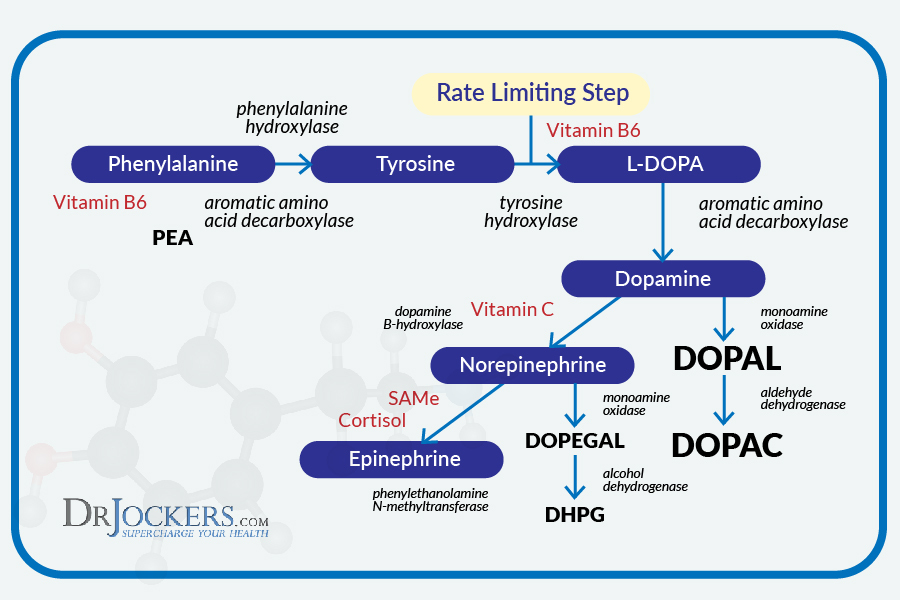 Cellular toxicity resulting from dopamine metabolism has been shown to occur via two main pathways; 
1.The production of reactive intermediates from enzymatic metabolism of the catecholamine, 
2.The autoxidation of the molecule to a highly electrophilic dopamine quinone.
The metabolism of dopamine by the monoamine oxidase-B enzyme (MAO-B) into its primary metabolite 3,4-dihydroxyphenylacetic acid (DOPAC) produces H2O2 as a byproduct. 
If cellular compensatory mechanisms (catalase, GSH) cannot readily detoxify this intermediate, Fenton cycling of electrons may occur upon interaction with transition metals present in the brain (Fe2+, Mn2+, Cu2+) resulting in the production of hydroxyl radicals.
spontaneously forming dopamine-quinone molecules can modify α-synuclein, creating adducts that inhibit the transformation of synuclein protofibrils to fibrils, which implies that dopamine oxidation may play a role regulating Lewy body formation and accumulation of soluble α-synuclein oligomers. 
It is clear that the oxidative sequelae related to dopamine dyshomeostasis are critical in the pathogenesis of P
5. Neuroinflammation
Inflammation-associated oxidative stress plays a central role in the pathogenesis of PD. 
An increase of pro-inflammatory cytokines in conjunction with decreased glutathione-related genes. 
There will, increase of pro-inflammatory cytokines in conjunction with decreased glutathione-related genes. Activated microglia were seen in the basal ganglia, striatum, and neocortical regions of the brain regardless of how advanced the disease, suggesting that microglial activation in PD is an early and continuous process. 
It is postulated that activated microglia within the midbrain release pathological levels of pro-inflammatory cytokines, leading to an increase in oxidative stress in the already sensitive dopamine neuron population. 
Microglia contribute to oxidative damage through their antimicrobial defenses, including respiratory bursts, which release superoxide.
Additionally, pro-inflammatory gene expression within the microglia, such as nuclear factor (NF)-κB, mitogen-activated protein kinases (MAPK), and activator protein (AP)-1, results in secondary production of ROS and nitric oxide (NO).
Redox-sensitive transcription factors, such as NF-κB, are capable of upregulating hundreds of downstream pro-inflammatory mediators.
NF-κB activation increases the expression of proteins that promote neurotoxicity including tumor necrosis factor (TNF)-α, interleukin (IL)-1β, and interferon (IFN)-γ.
These proteins also activate surrounding astrocytes, which enhance the expression of many pro-inflammatory proteins, including iNOS, resulting in high levels of NO.
Impairment of negative regulation of inflammatory pathways within glia may also be important in PD. 
Normal inflammatory resolution in the brain involves the expression of anti-inflammatory molecules including TGFβ, IL-10, and glial-derived neurotrophic factors.
CLINICAL MANIFESTATIONS
Tremor
The classic “resting tremor” of Parkinson disease has characteristic clinical features. 
The tremor has a frequency of 4 to 6 cycles per second, typically with a “pill-rolling” character when it involves the hand. 
It is generally present with the limb in complete repose and typically subsides when the limb moves and takes up a new position, although the tremor may reemerge (“re-emergent tremor”) within a short time after maintaining the new position. 
Because resting tremor diminishes or subsides with action, it may not be disabling but can be embarrassing and may be associated with aching or fatigue of the affected limb. 
Resting tremor is usually accentuated by stress.
It is also characteristically present in the upper limbs while walking. 
A higher-frequency (e.g., 7 to 10 Hz) postural and kinetic tremor is also common.
Rigidity

Rigidity is a form of increased muscle tone appreciated best on slow passive
movements. 
It may be characterized as “cogwheel” when a tremor is superimposed or as “lead pipe” when it is not. 
Rigidity is “activated” or accentuated on examination by asking the patient to move the limb opposite the one being tested. 
Patients may complain of stiffness, but the rigidity is not usually disabling.
Akinesia
Akinesia or bradykinesia comprises a variety of disturbances in movement, including slowness, reduced amplitude, fatiguing, and interruptions in ongoing movement.
This disabling aspect of parkinsonism interferes with all voluntary activities and accounts for many of the well-known features of parkinsonism: lack of facial expression with reduced blinking (hypomimia or masked facies—the “reptilian stare”), soft monotonous speech (hypophonia), impaired swallowing resulting in drooling (sialorrhea), small handwriting (micrographia), reduced arm swing while walking, shortened stride and shuffling gait, difficulty arising from a low chair, and problems turning over in bed. 
Arrest in ongoing movement (“motor block”) can interfere with a variety of activities, but it is best appreciated as freezing of gait .
Bradykinesia is evident on inspection and elicited by testing rapid repetitive and alternating movements: finger tapping, opening and closing the fist, pronating and supinating the wrist, and toe and heel tapping.
Postural Disturbances
Postural disturbances include a flexed posture in the limbs and trunk (stooped, simian posture) as well as postural instability resulting in imbalance and falls. 
Patients may complain of being unable to stop themselves from going forward (propulsion) or backward (retropulsion). 
Clinical assessment of postural instability includes the “PULL TEST,” in which the examiner abruptly pulls the patient off balance while being ready to catch the patient in the event of a fall.
PULL TEST- In this test the examiner stands behind the patients and by pulling on their shoulder tries to make them fall backwards. If the patients are able to correct their center of gravity in just one or two steps, the test is negative for a balance abnormalities. The test is instead considered positive if the patients catch their balance in more than two steps or if they do not stabilize at all and tend to fall to the ground.
Other Symptoms
In addition to the motor features of parkinsonism, a variety of non–motor related features are extremely common. 
These include pain and other sensory disturbances; dysautonomic complaints, such as urinary urgency and frequency; orthostatic faintness; constipation; male erectile dysfunction; sleep abnormalities, including rapid eye movement behavioral disorder; anxiety; fatigue; depression; and cognitive disturbances, including dementia.
 As the disease progresses, more resistant features develop, including “axial” motor disturbances (speech and swallowing abnormalities, freezing, and postural instability) as well as neurobehavioral and cognitive dysfunction.
Parkinson’s Disease Examination
MDS-Unified Parkinson's Disease Rating Scale (MDS-UPDRS)
Inspection
Before beginning the interactive part of the physical exam, it is very important to focus on observing the patients while they are giving the history, to notice any motor disturbances present at rest.
In particular we should focus on:
-       Spontaneous movements, generally reduced in PD
-       Hands gestures while talking, usually reduced or absent
-       Eyeblink, whose spontaneous rate is reduced
-       Resting tremor, usually affecting one hand only
-       Fidgeting and crossing/uncrossing of the legs, that may indicate dyskinesia, a complication of chronic Levodopa therapy. 
It is important to remember that the inspection starts as soon as the patient walks in to the room.
Finger tapping
In finger tapping the patient is instructed to tap the index finger on the thumb as fast possible and as big as possible. This means that the patient should try to separate the two fingers as much as possible before tapping them. Make sure to test both the right and the left side.
Fist Open Close
If the patient has arthritis of the hand joints, the finger tapping is not a very sensitive test. In this case, we can use other tests such as the fist open close. To perform this test, instruct the patient to open and close the fist as fast as possible and by spreading the fingers as much as possible.
Pronation/Supination of the Hand
This represents another alternative to the finger tapping test. The patient is instructed to flex the shoulder forward at 90° and fully extend the forearm. From this position, ask the patient to rapidly alternate pronation and supination of the hand. Again, look for a reduction in the speed and amplitude of movement, no matter how slight this is.
Toe Tapping
It is possible to test for bradykinesia in the lower extremities too, where the most sensitive test is toe tapping. In this test the patient sits on a chair with both feet on the ground. The patient is instructed to rapidly tap the floor with the toes while the heel is kept in touch with the ground. The test is positive if the speed and/or amplitude of movement reduce over time.
Heel Tapping
To carry on the test, first the patient has to sit on a chair with the feet on the ground. Then, instruct the patient to repetitively and rapidly tap the whole foot on the ground. This maneuver tends to be less sensitive than toe tapping. Again, the test is positive if the speed or amplitude of movement reduces over time.
RADIOLOGICAL FINDINGS
Findings on magnetic resonance imaging are generally normal in Parkinson disease, but it is indicated to exclude other diagnoses.
Positron emission tomography, which can assess the presynaptic and postsynaptic sides of the nigrostriatal dopamine system, is useful for research, but the most common ligand, [18F] fluorodopa, does not reliably distinguish Parkinson disease from many other neurodegenerative diseases that mimic it. 
The same limitations apply to evaluation of the dopamine transporter by single-photon emission computed tomography, which is available for clinical use. 
The finding of increased echogenicity in the SNc of the midbrain on transcranial ultrasound may be more specific in diagnosing Parkinson disease, but the data are not conclusive.
Differential Diagnosis
Wilson disease.
Huntington disease.
Multisystem atrophy (previously called the Shy-Drager syndrome).